Sec. 2.5:  Reason Using Properties from Algebra
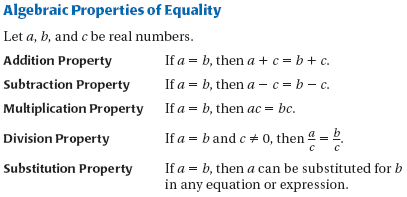 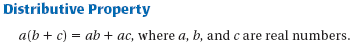 Examples
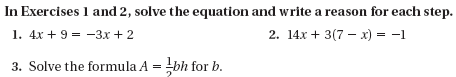 More Properties
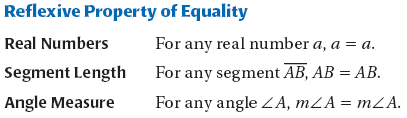 More Properties
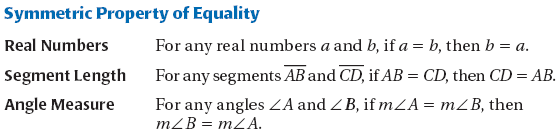 More Properties
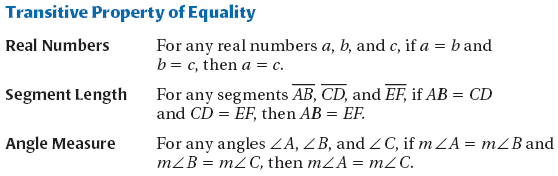 Try These
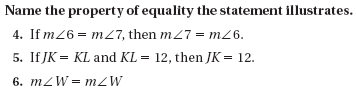